การประชุมชี้แจงการจัดเตรียมข้อมูลสำหรับ EC-OECD Science, Technology and Innovation (STI) Policy Survey 2019
สำนักงานสภานโยบายการอุดมศึกษา วิทยาศาสตร์ วิจัยและนวัตกรรมแห่งชาติ 
15 ตุลาคม 2562
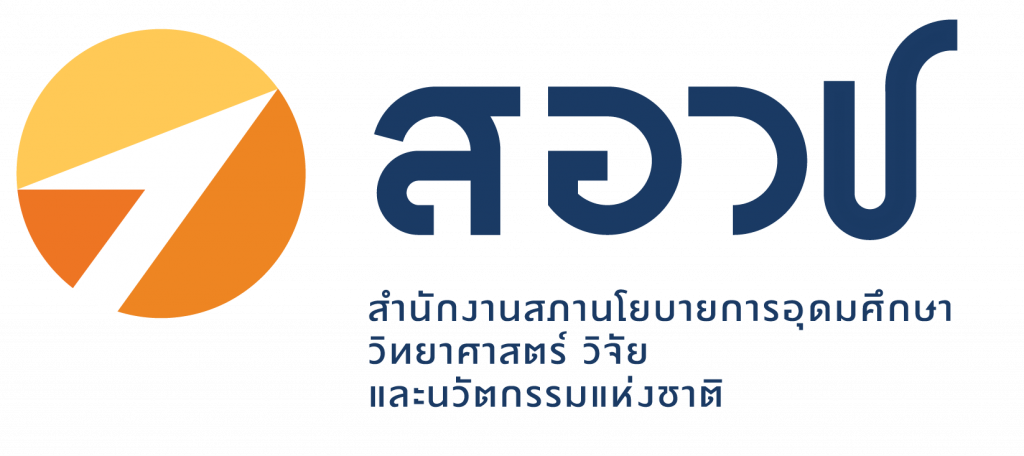 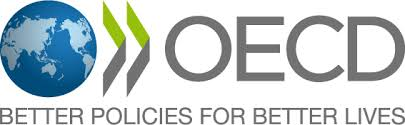 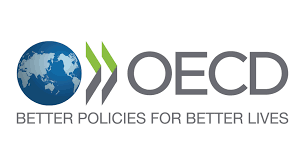 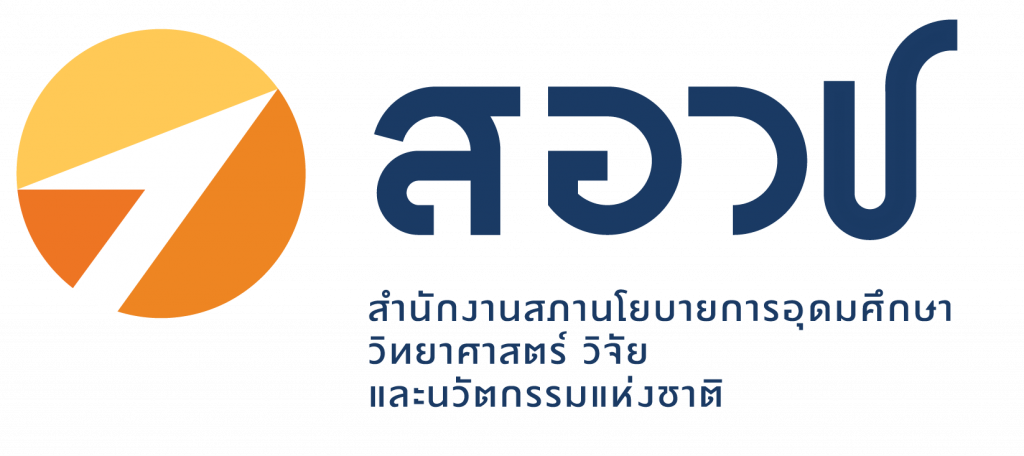 ความเป็นมา
สอวช. (เดิมคือ สวทน.) ได้รับความเห็นชอบจาก ครม. เมื่อวันที่ 15 กันยายน 2559 อนุมัติให้เป็น ฝ่ายเลขานุการ ในการดำเนินการให้ประเทศไทยเข้าร่วม Committee for Scientific and Technological Policy (CSTP)   ภายใต้ Organisation for Economic Co-operation and Development (OECD) และประเทศไทยได้รับสถานะ Participant ของ CSTP
2
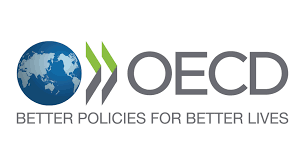 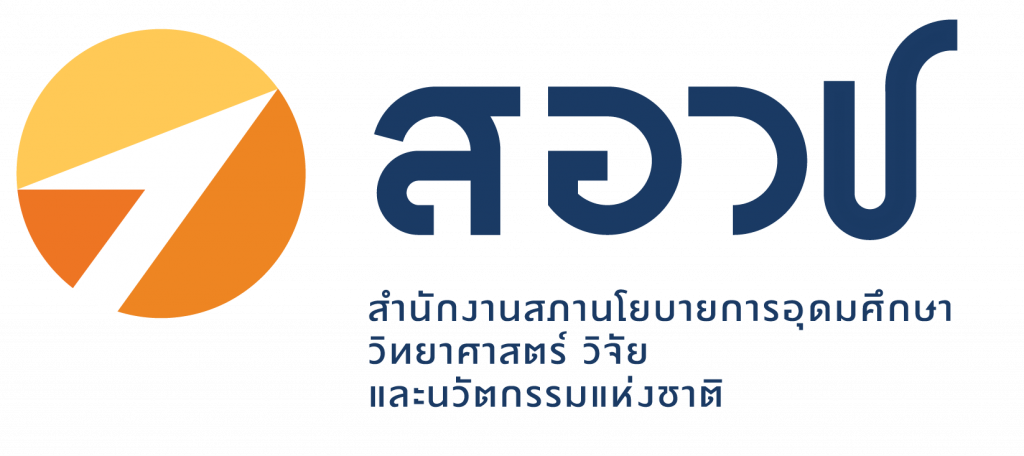 วัตถุประสงค์ของโครงการ
เพื่อรายงานข้อมูล วทน. ของประเทศให้ปรากฏใน EC-OECD STI Policy Compass ซึ่งเป็นฐานข้อมูลที่ได้รับการยอมรับในระดับนานาชาติ (์https://stip.oecd.org/stip/)
เพื่อรวบรวมและเชื่อมโยงข้อมูล วทน. สำหรับการวิเคราะห์นโยบายการอุดม วิทยาศาสตร์ วิจัยและนวัตกรรม ภายในประเทศตามภารกิจใหม่ของ สอวช.
3
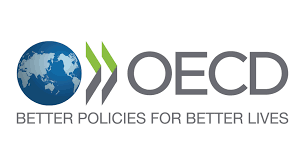 โครงสร้าง EC-OECD STI Policy Survey 2019
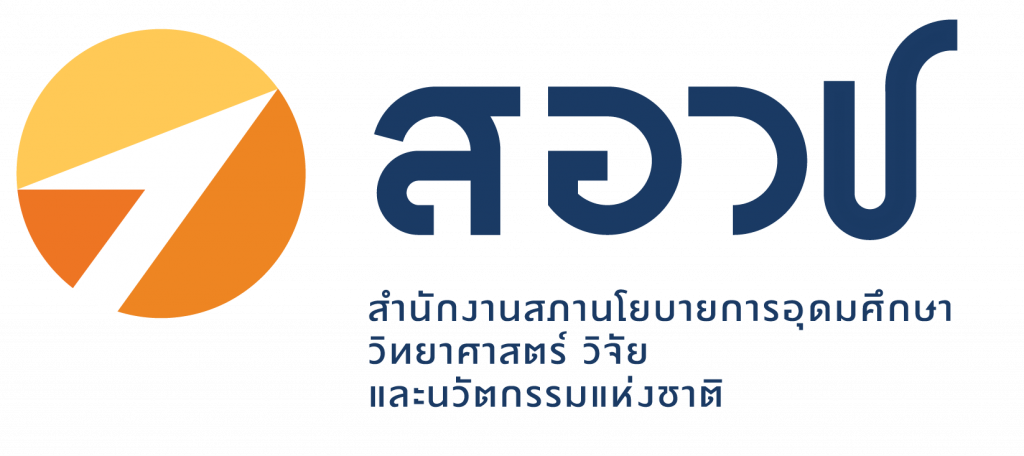 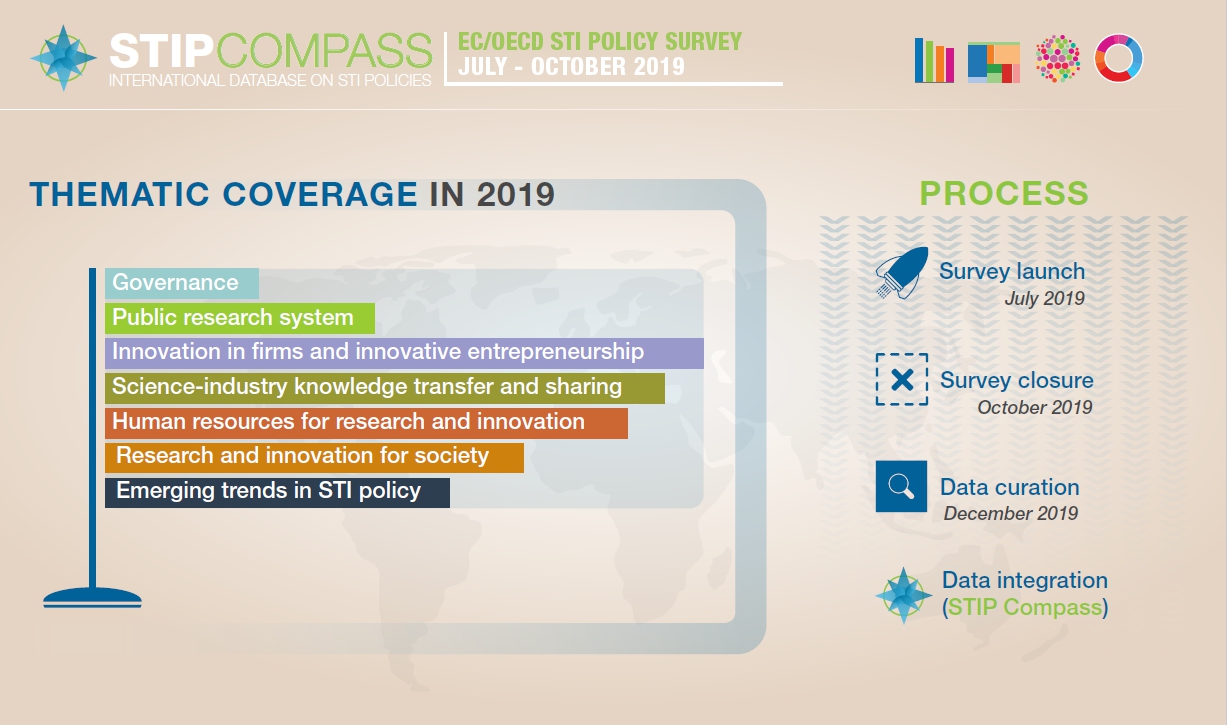 4
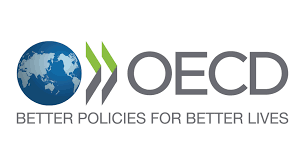 โครงสร้าง EC-OECD STI Policy Survey 2019 (ต่อ)
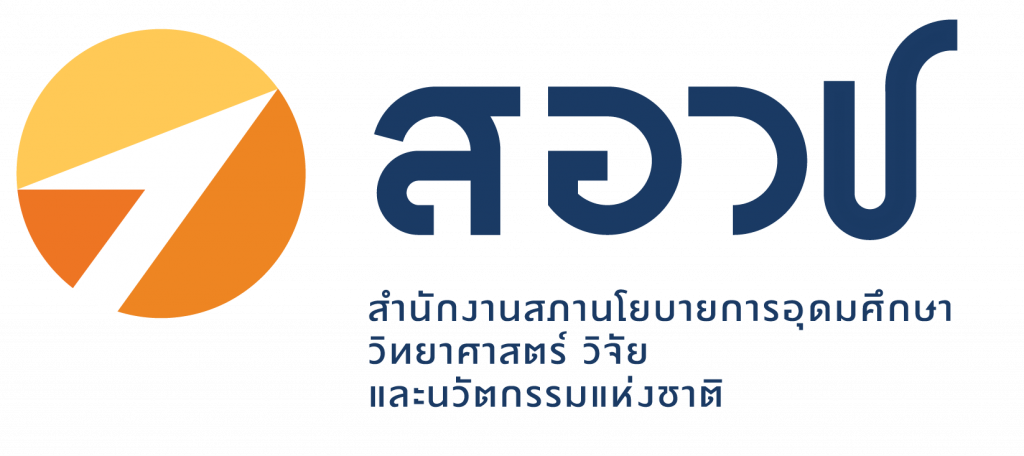 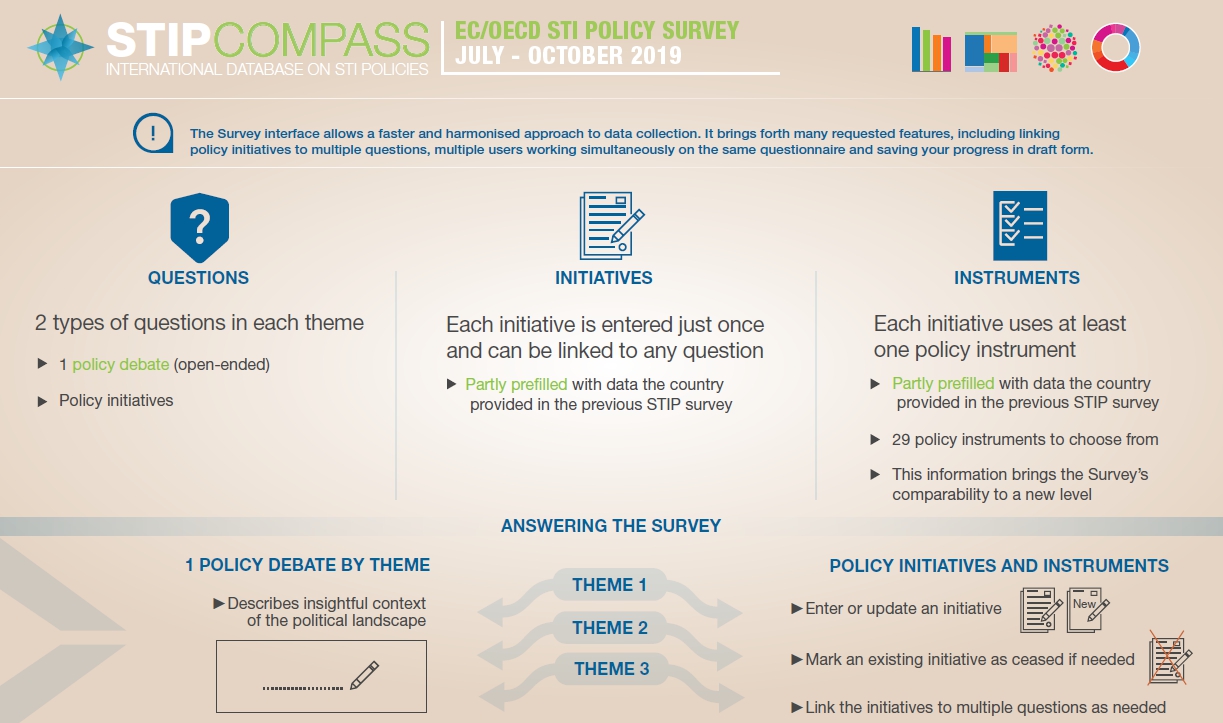 5
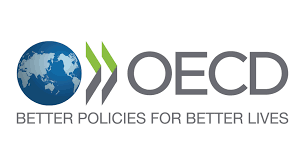 โครงสร้าง EC-OECD STI Policy Survey 2019 (ต่อ)
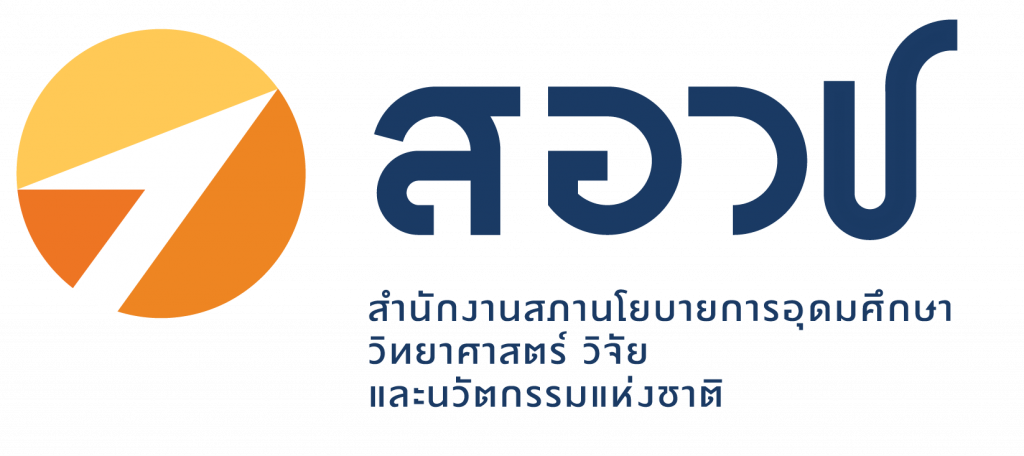 1. Policy Initiative
Question in EC-OECD STI Policy Survey
Policy sub-theme
Policy Theme
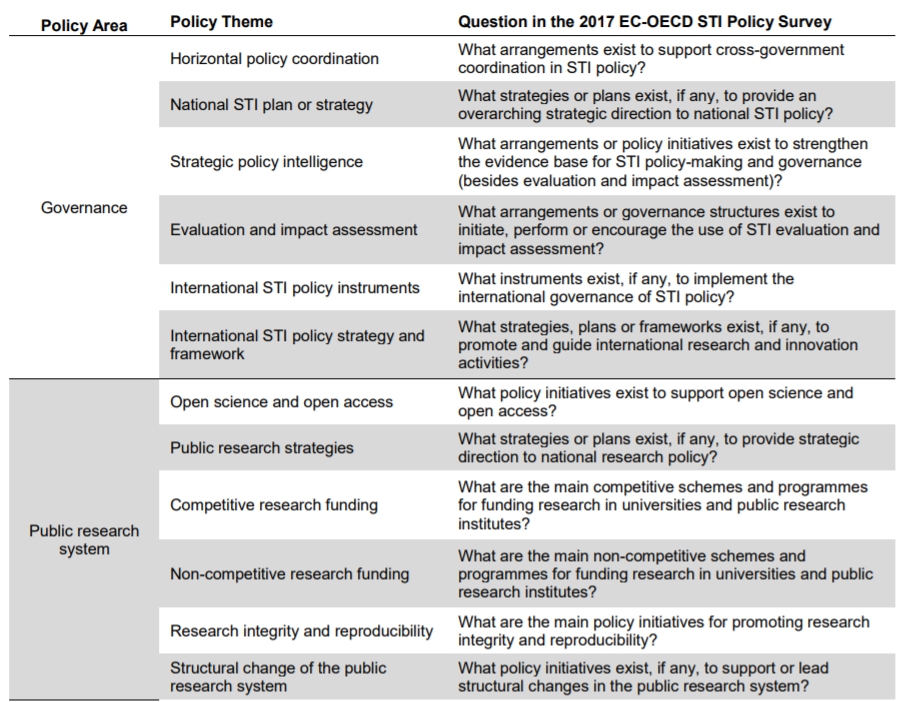 1
ที่มา: https://stip.oecd.org/assets/downloads/STIPCompassTaxonomiesV2017.pdf
6
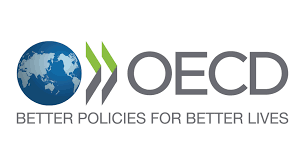 โครงสร้าง EC-OECD STI Policy Survey 2019 (ต่อ)
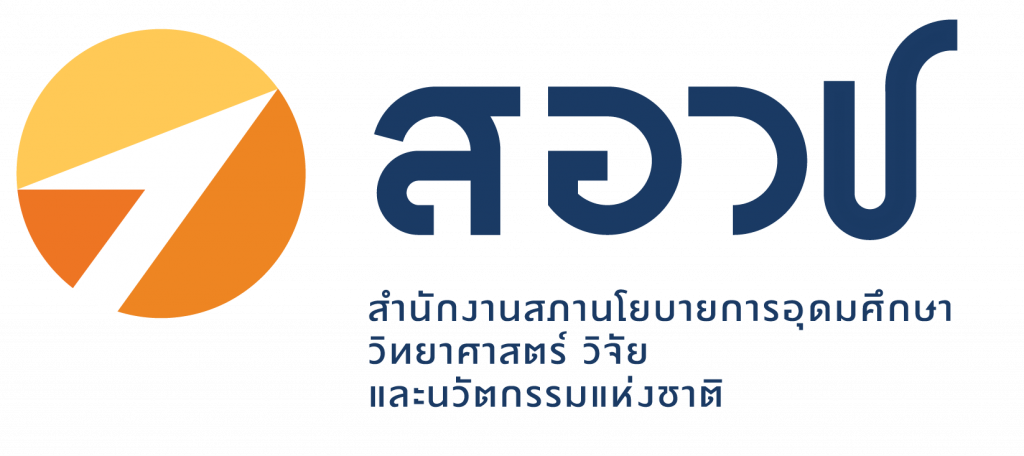 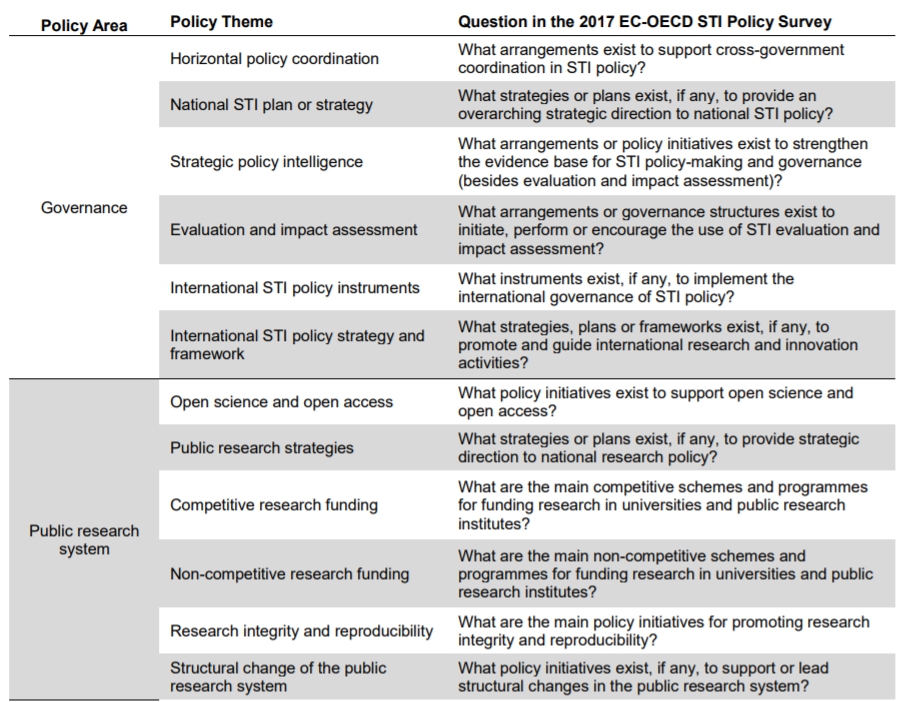 Policy Theme
Question in EC-OECD STI Policy Survey
Policy sub-theme
2
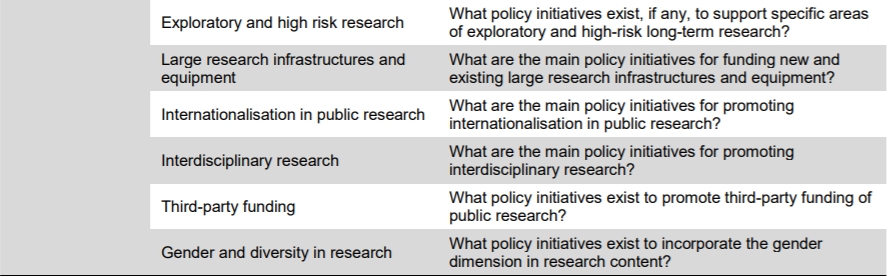 7
ที่มา: https://stip.oecd.org/assets/downloads/STIPCompassTaxonomiesV2017.pdf
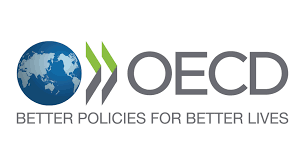 โครงสร้าง EC-OECD STI Policy Survey 2019 (ต่อ)
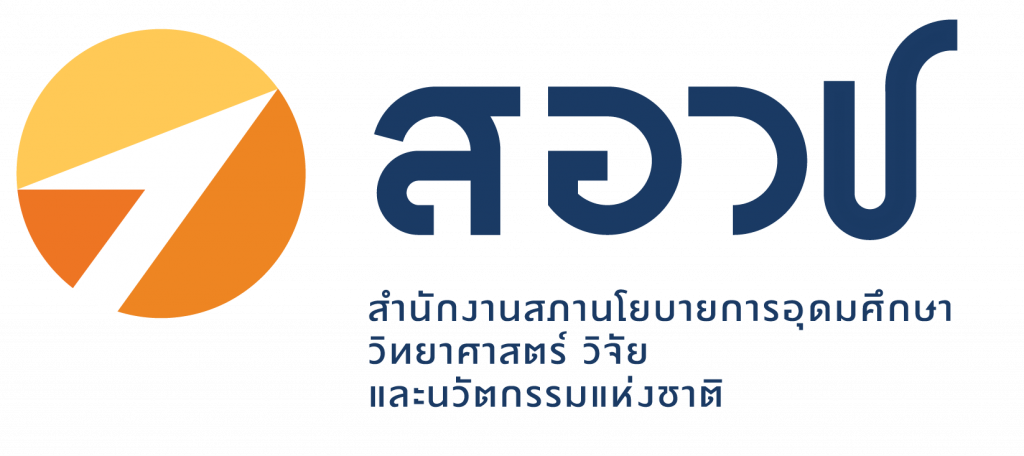 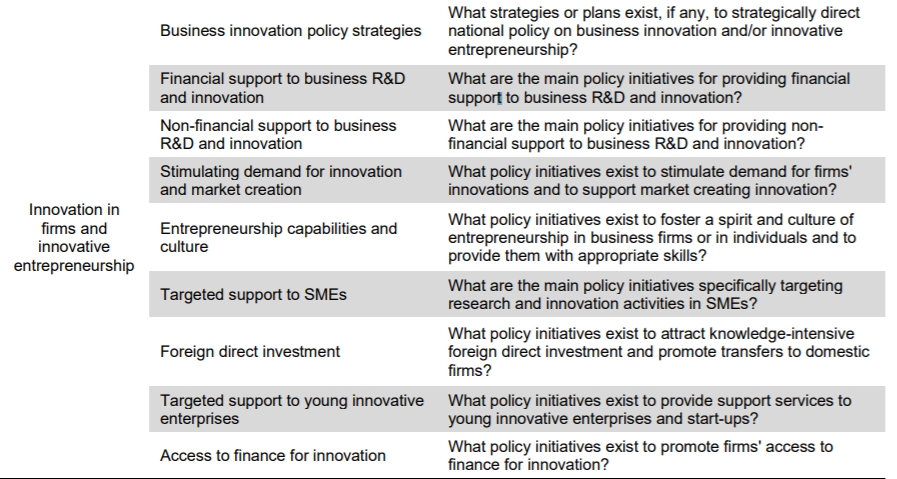 Question in EC-OECD STI Policy Survey
Policy sub-theme
Policy Theme
3
8
ที่มา: https://stip.oecd.org/assets/downloads/STIPCompassTaxonomiesV2017.pdf
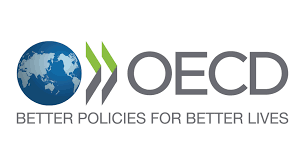 โครงสร้าง EC-OECD STI Policy Survey 2019 (ต่อ)
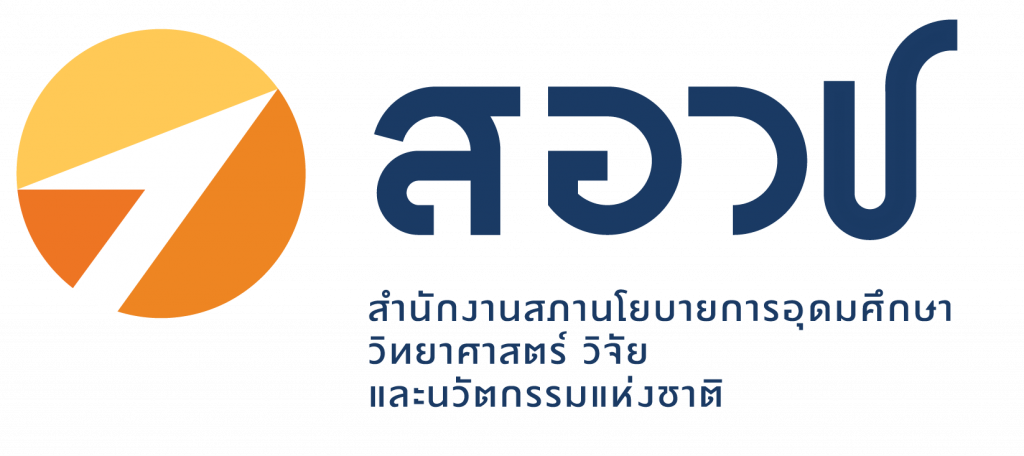 Question in EC-OECD STI Policy Survey
Policy sub-theme
Policy Theme
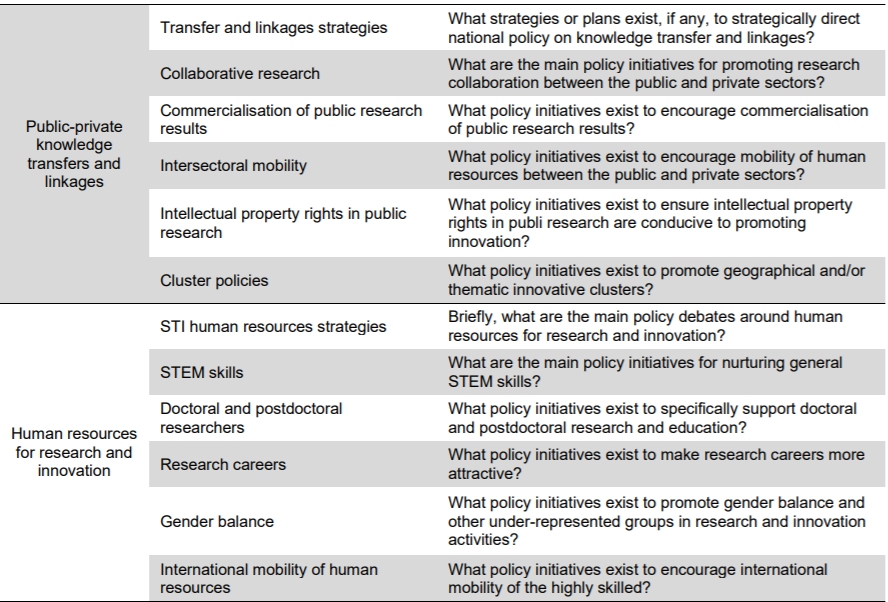 4
ที่มา: https://stip.oecd.org/assets/downloads/STIPCompassTaxonomiesV2017.pdf
9
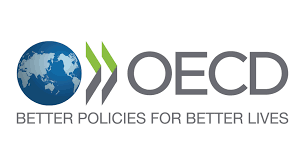 โครงสร้าง EC-OECD STI Policy Survey 2019 (ต่อ)
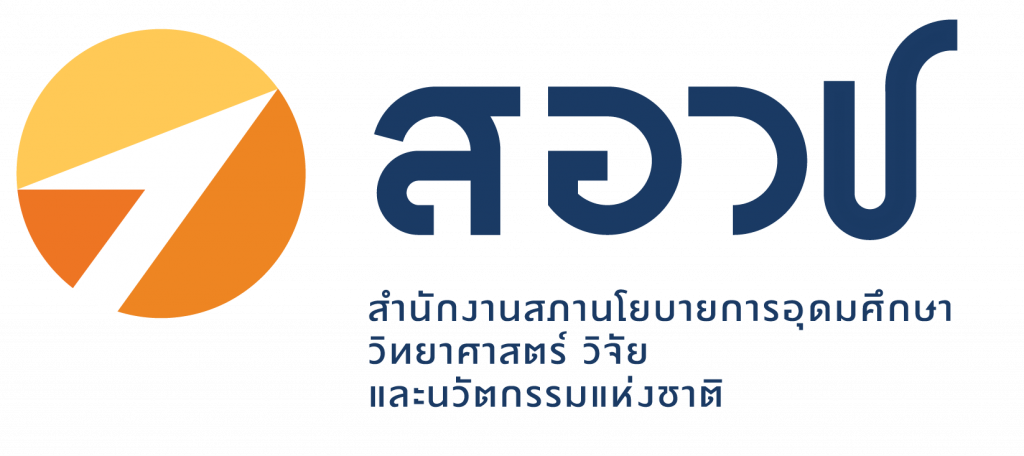 Question in EC-OECD STI Policy Survey
Policy sub-theme
Policy Theme
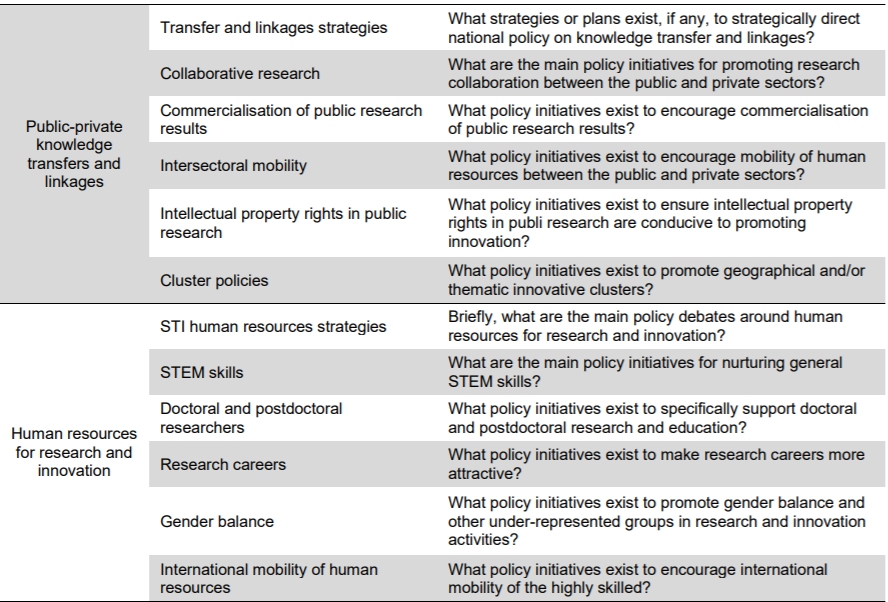 5
ที่มา: https://stip.oecd.org/assets/downloads/STIPCompassTaxonomiesV2017.pdf
10
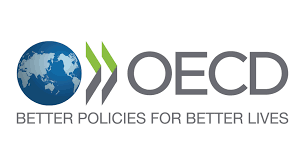 โครงสร้าง EC-OECD STI Policy Survey 2019 (ต่อ)
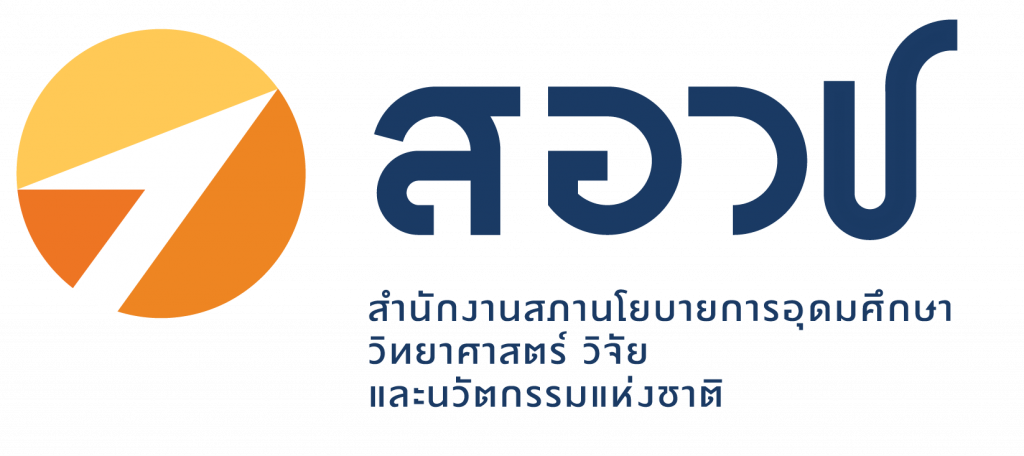 Question in EC-OECD STI Policy Survey
Policy sub-theme
Policy Theme
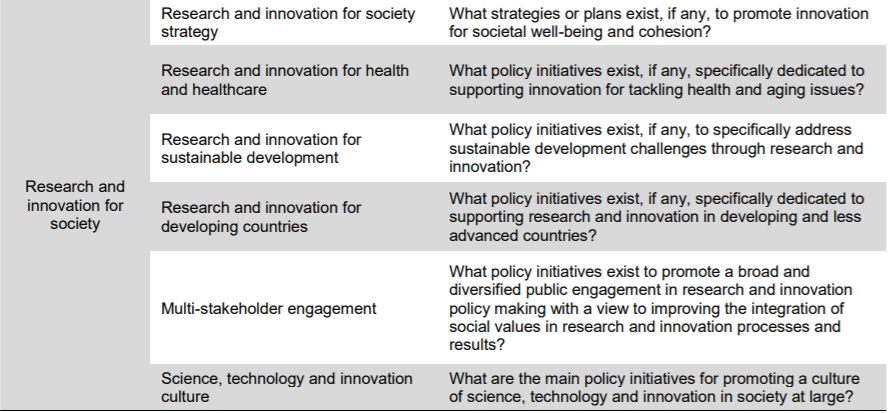 6
11
ที่มา: https://stip.oecd.org/assets/downloads/STIPCompassTaxonomiesV2017.pdf
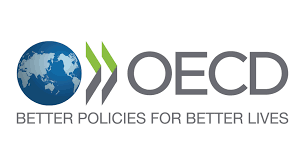 โครงสร้าง EC-OECD STI Policy Survey 2019 (ต่อ)
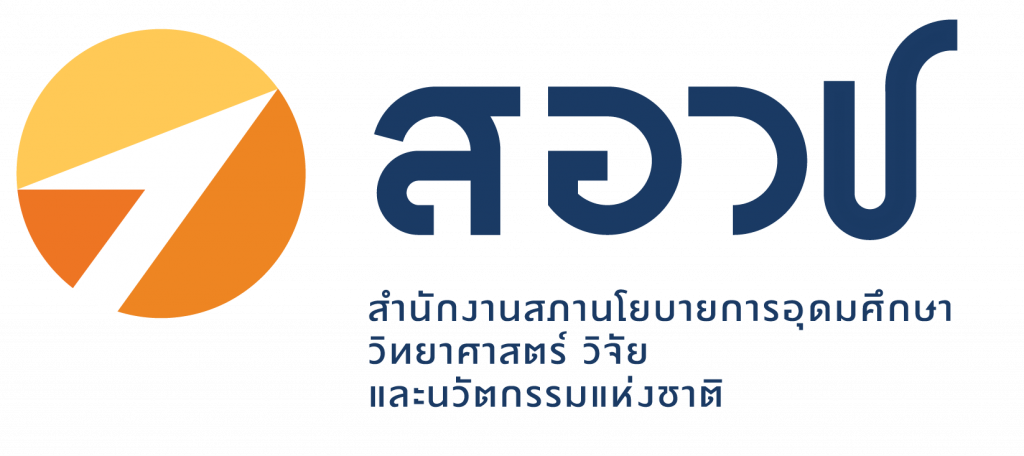 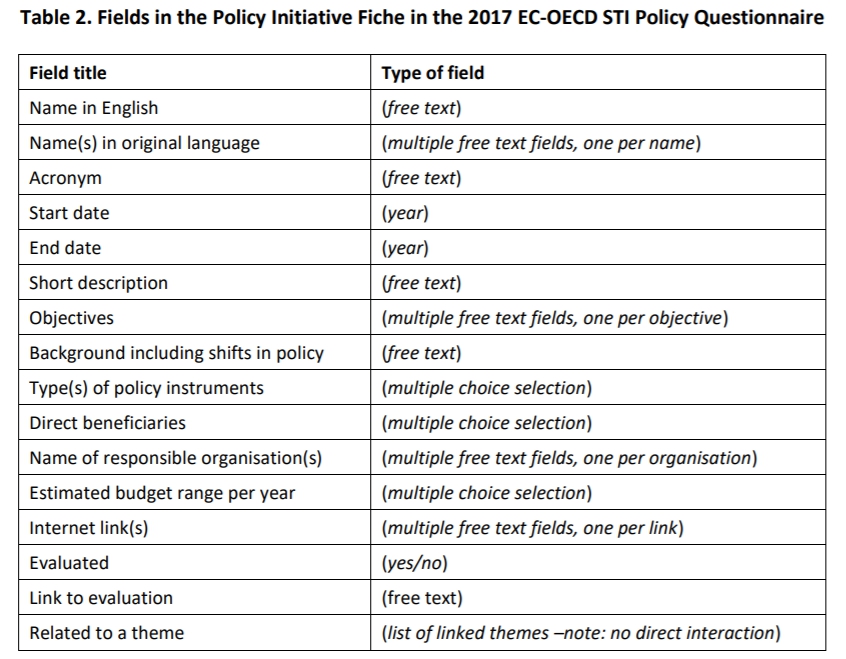 12
ที่มา: https://stip.oecd.org/assets/downloads/STIPCompassTaxonomiesV2017.pdf
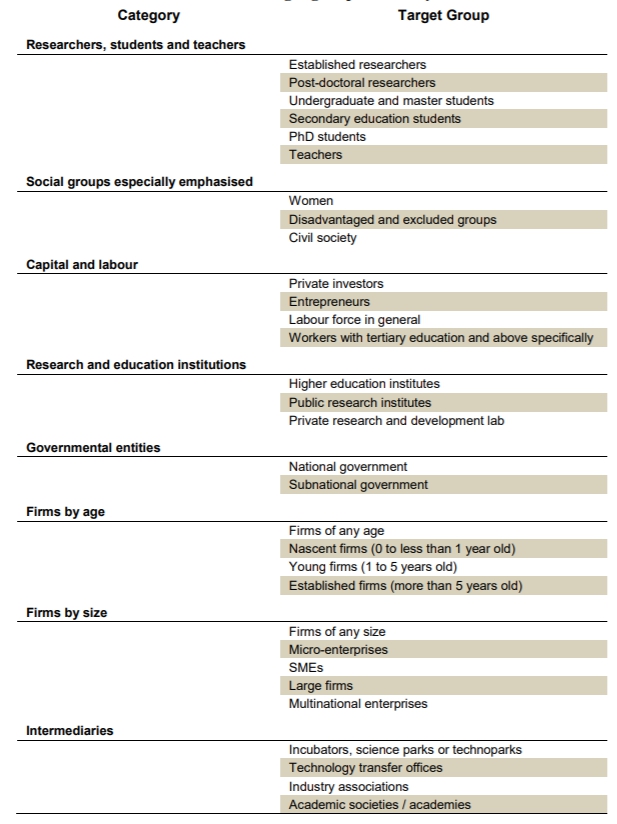 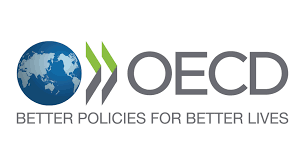 โครงสร้าง EC-OECD STI Policy Survey 2019 (ต่อ)
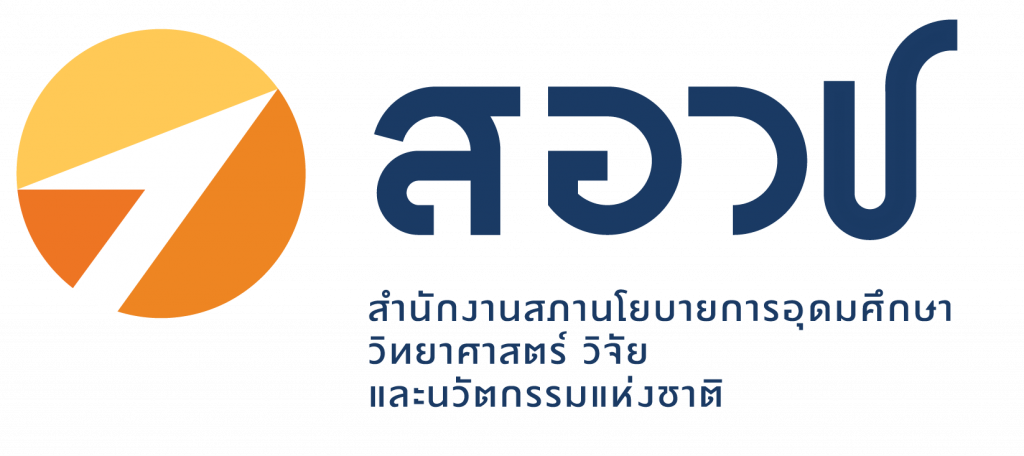 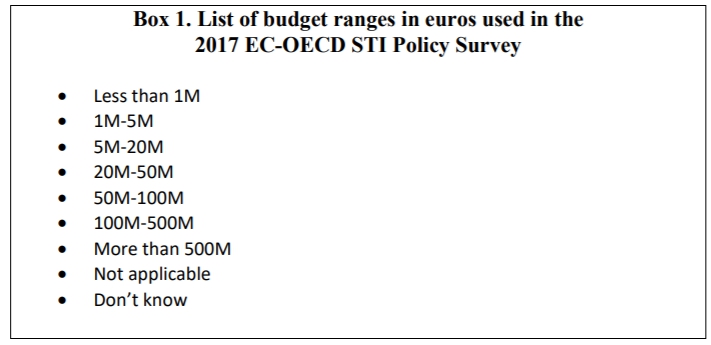 ที่มา: https://stip.oecd.org/assets/downloads/STIPCompassTaxonomiesV2017.pdf
13
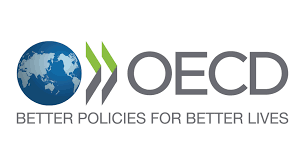 โครงสร้าง EC-OECD STI Policy Survey 2019 (ต่อ)
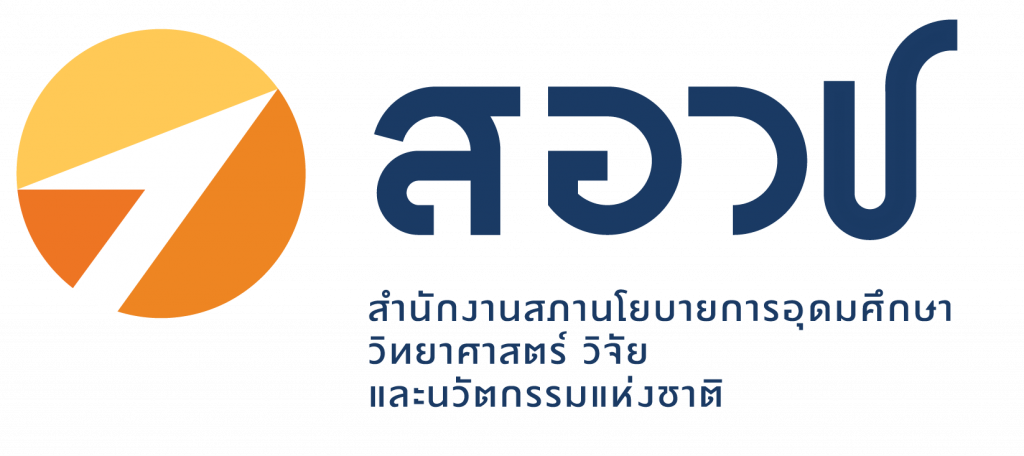 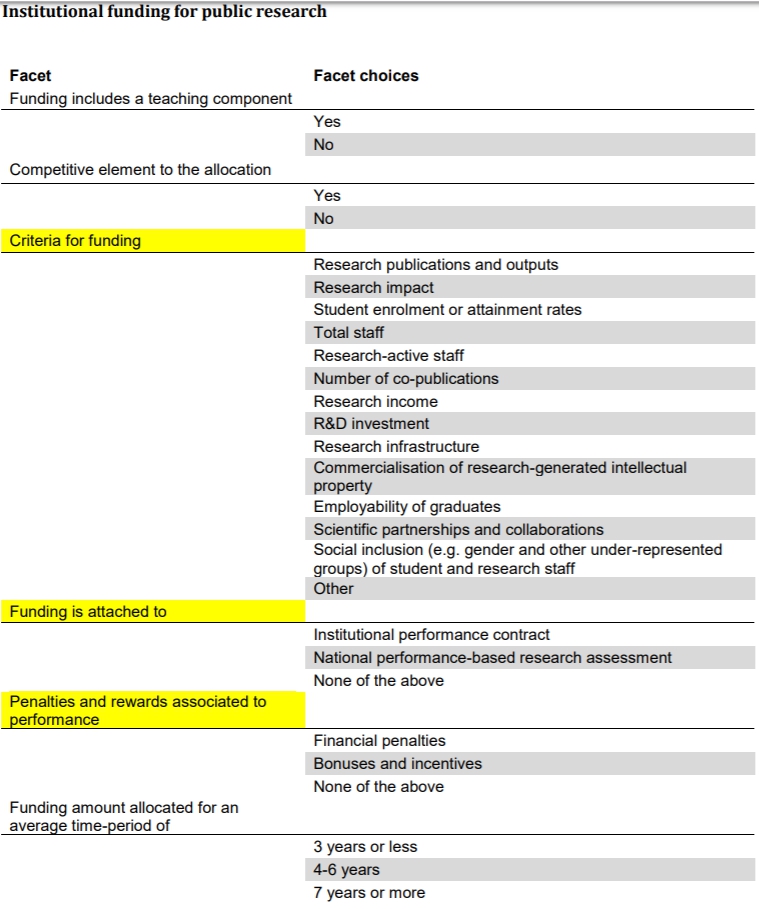 2. Policy Instrument
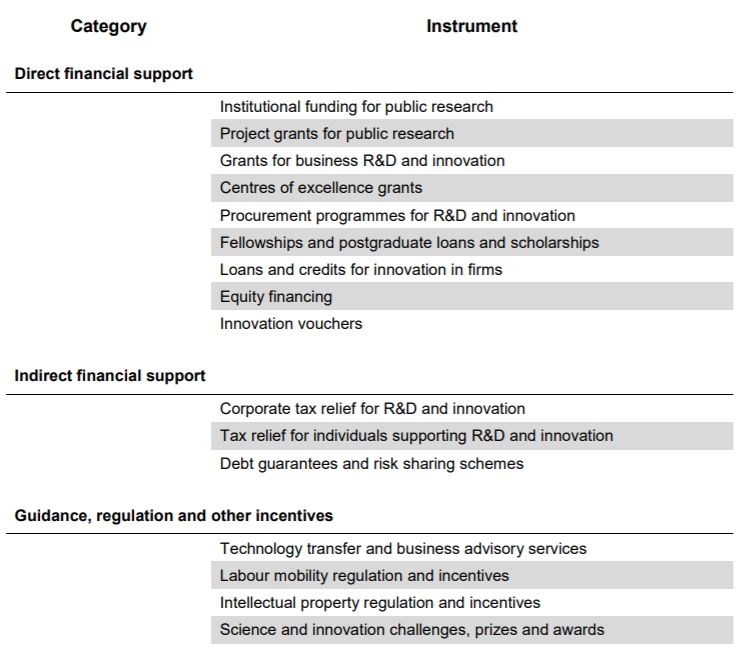 14
ที่มา: https://stip.oecd.org/assets/downloads/STIPCompassTaxonomiesV2017.pdf
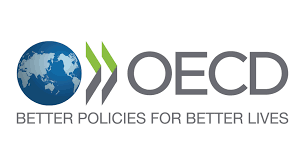 โครงสร้าง EC-OECD STI Policy Survey 2019 (ต่อ)
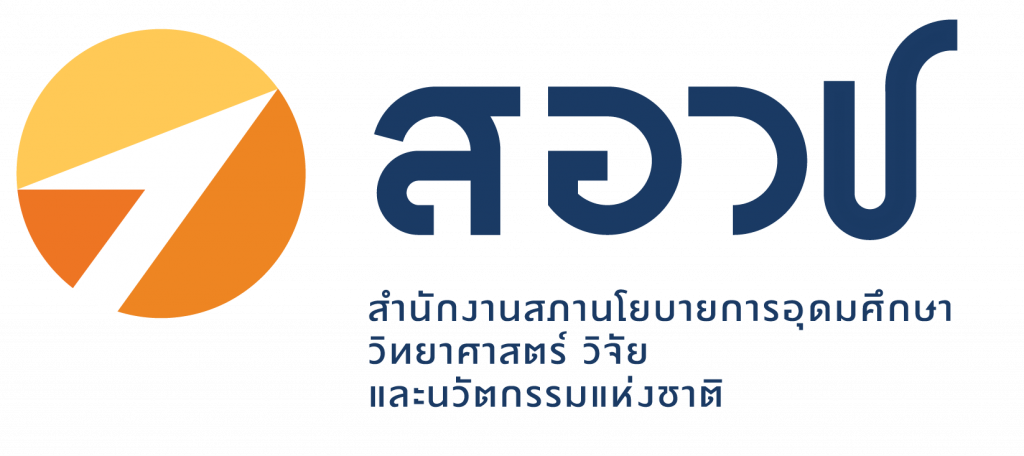 2. Policy Instrument
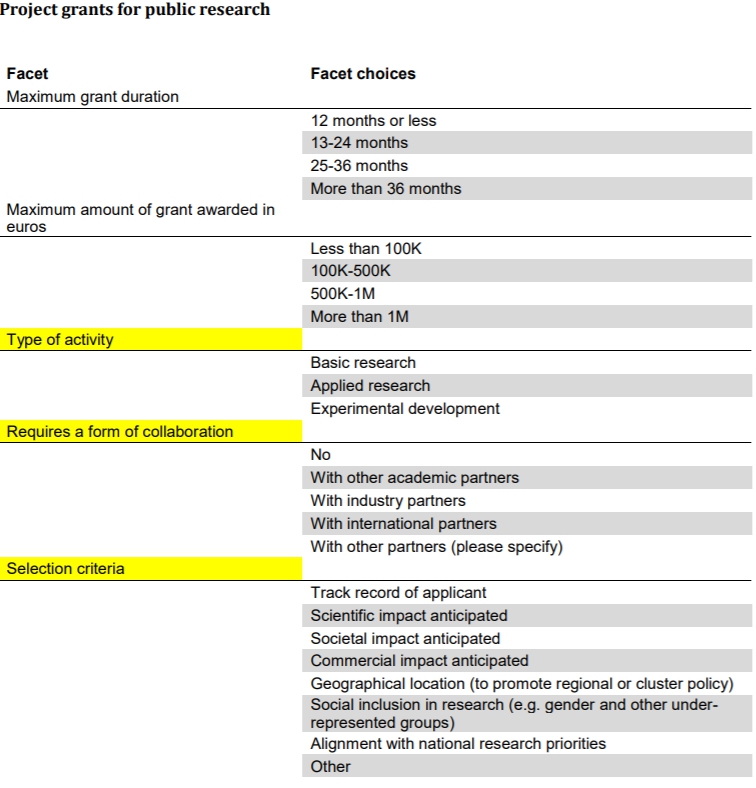 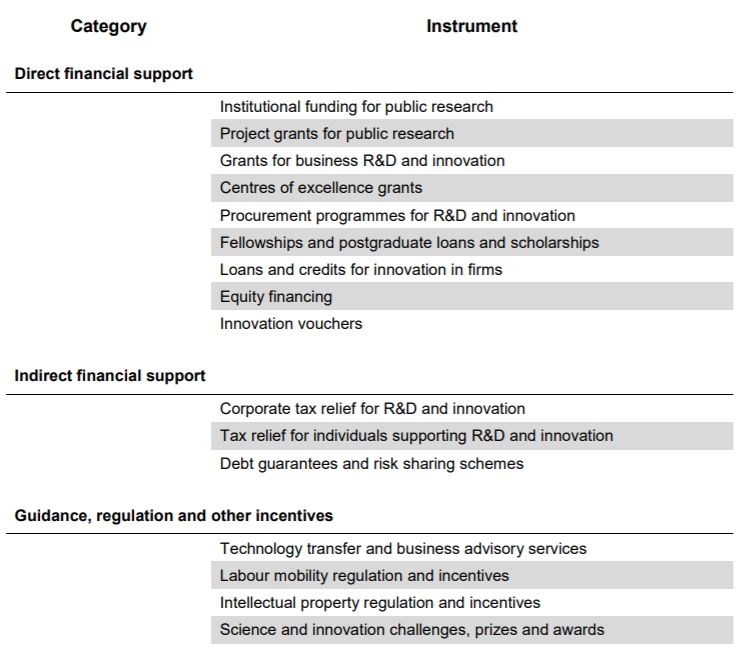 15
ที่มา: https://stip.oecd.org/assets/downloads/STIPCompassTaxonomiesV2017.pdf
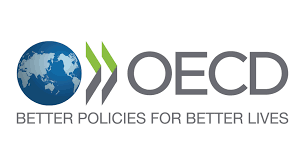 โครงสร้าง EC-OECD STI Policy Survey 2019 (ต่อ)
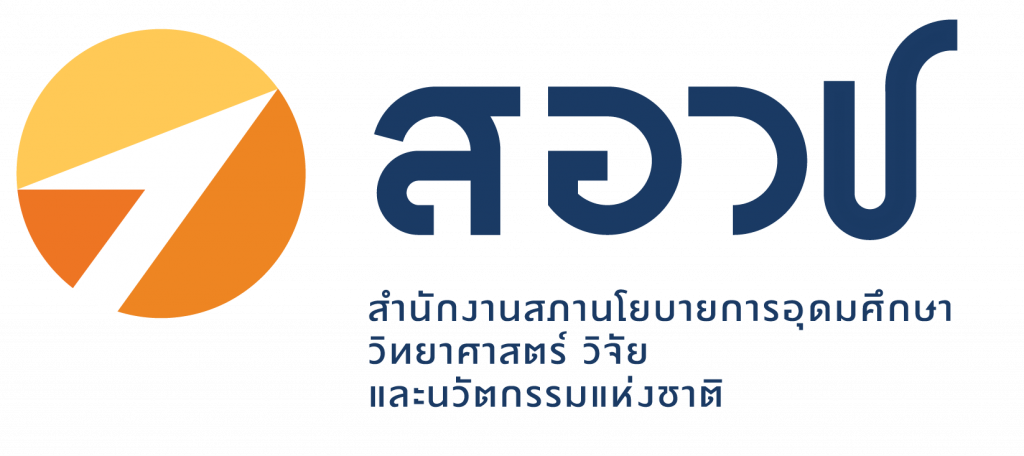 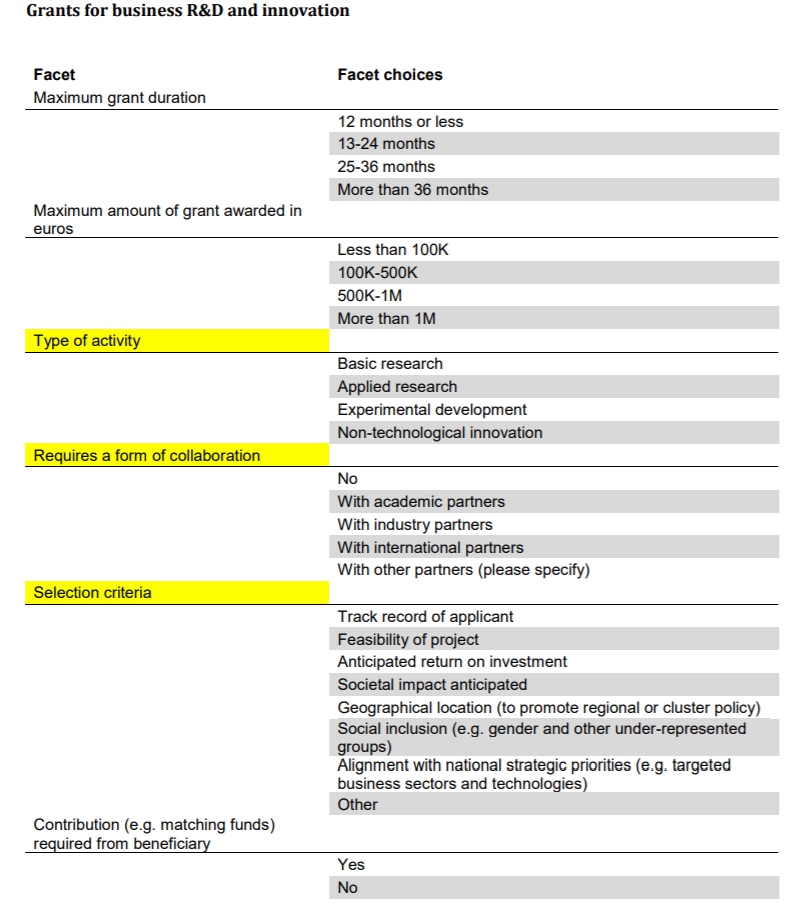 2. Policy Instrument
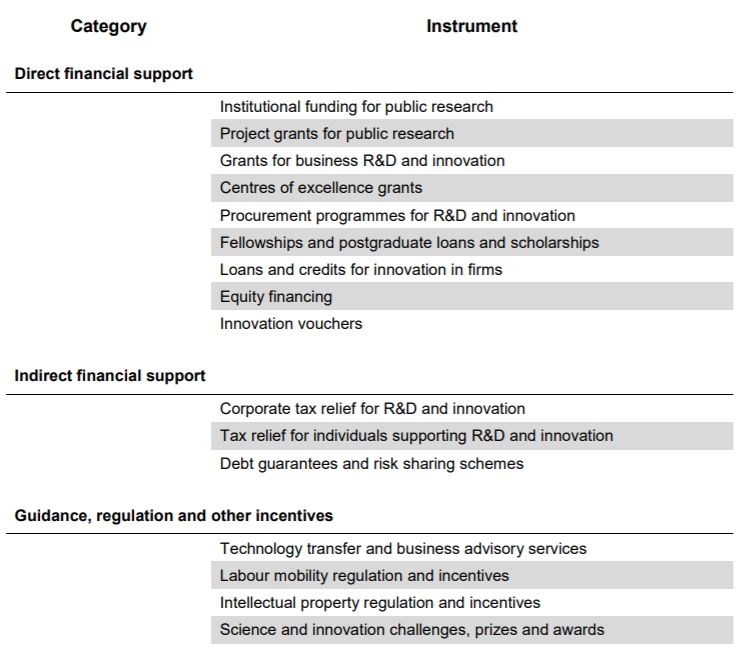 16
ที่มา: https://stip.oecd.org/assets/downloads/STIPCompassTaxonomiesV2017.pdf
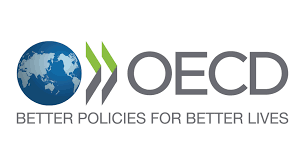 ตัวอย่างเว็บไซต์การกรอกข้อมูล
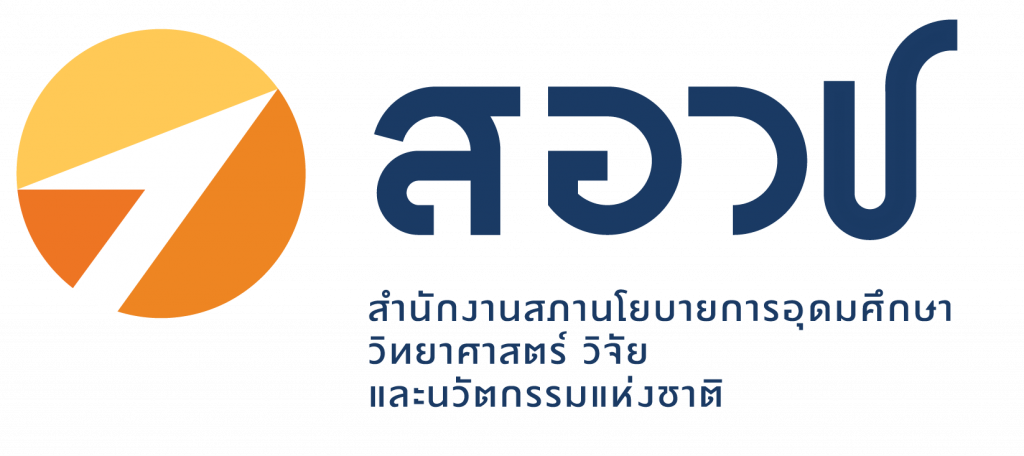 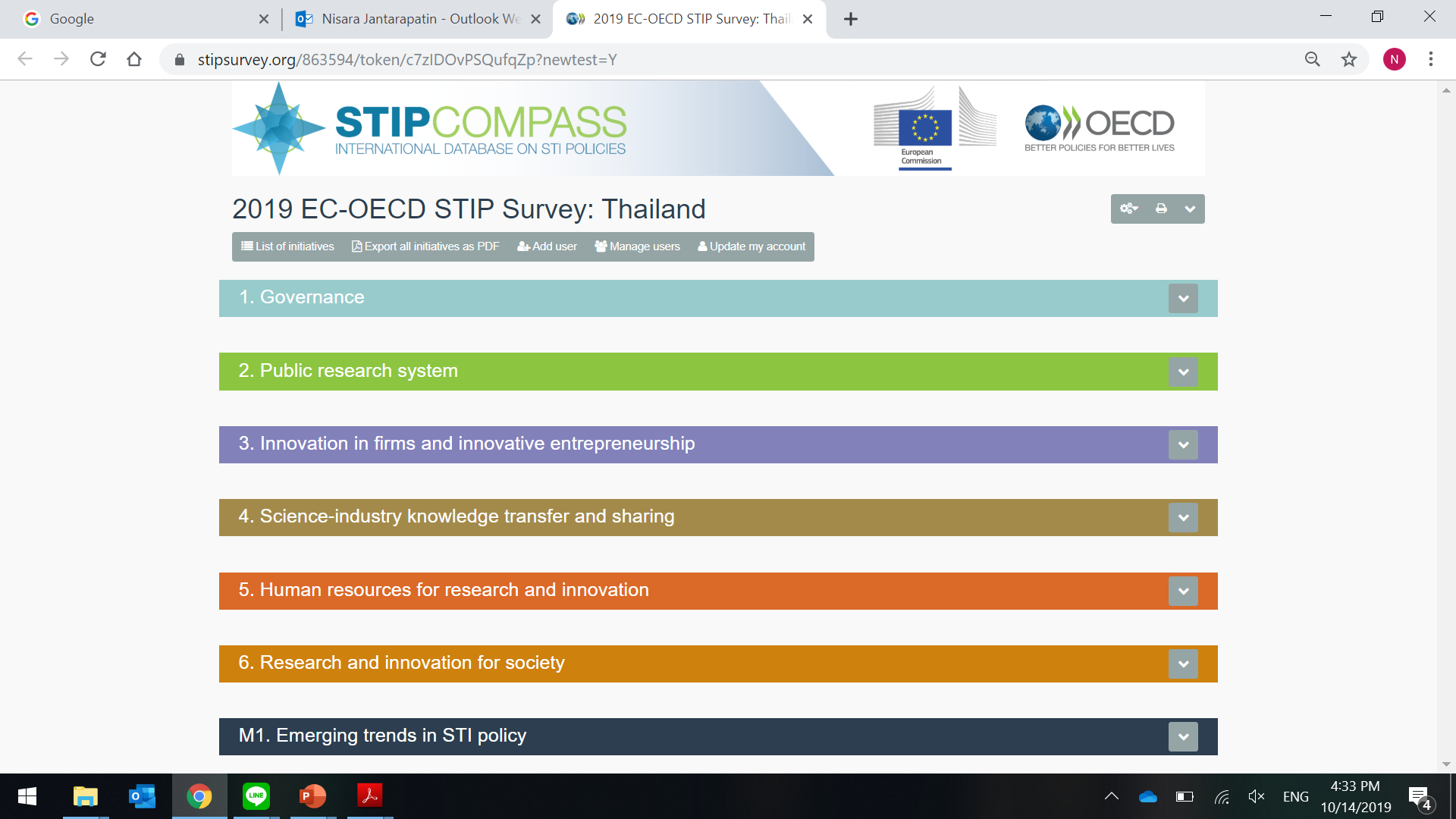 สามารถดาวน์โหลดเอกสารได้ที่
http://www.nxpo.or.th/
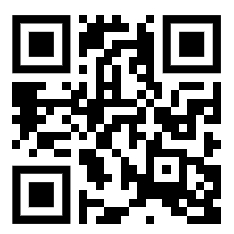 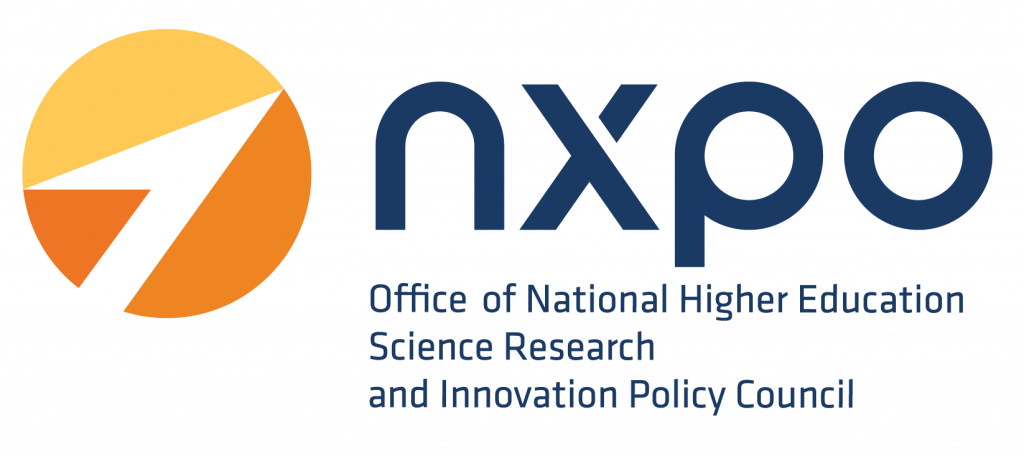 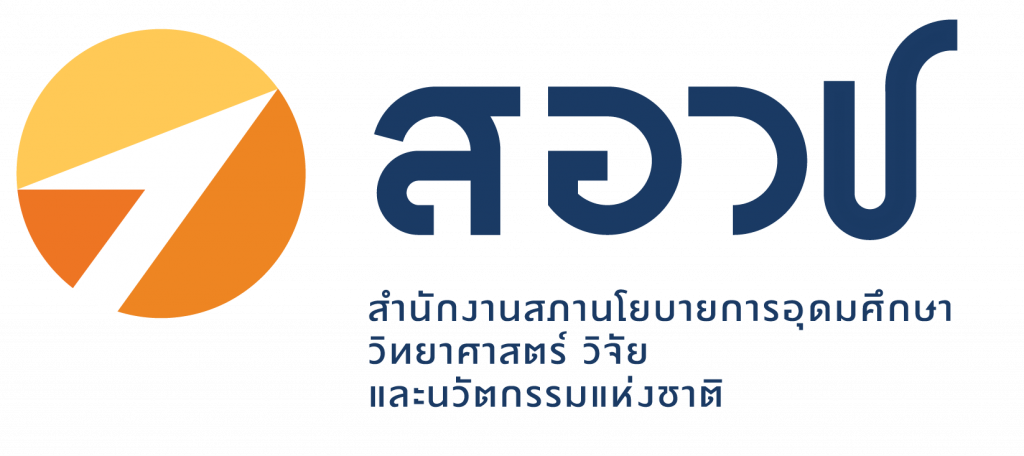